Министерство образования Республики МордовияПортфолиоНаумовой Анны Александровны,старшего воспитателя МАДОУ «Центр развития ребенка – детский сад № 3»
Дата рождения: 11.09.1986 г.
Профессиональное образование: высшее,
ГОУ ВПО г. Москвы «Московский городской педагогический университет»
Квалификация: педагог- психолог
Диплом: ВСГ 1640265
Дата выдачи: 28 мая 2008 года
Профессиональная переподготовка: ФГБОУ ВО « Мордовский государственный педагогический институт имени М. Е. Евсевьева»
Квалификация: Воспитатель
Диплом: 132407203824
Дата выдачи: 01 октября 2018 года
Общий стаж работы: 16 лет
Педагогический стаж работы: 11 лет
Дата последней аттестации: 20.02.2018
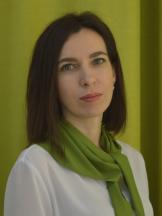 Наличие собственного инновационного педагогического опыта
Наумовой Анны Александровны
Старшего воспитателя
МАДОУ «ЦРР- детский сад №3»
«Краеведение как средство воспитания патриотических чувств у дошкольников»

https://ds3sar.schoolrm.ru/sveden/employees/41765/594801/
1. Методическое сопровождение материалов деятельности образовательной организации или отдельных педагогов на конференциях, семинарах, конкурсах
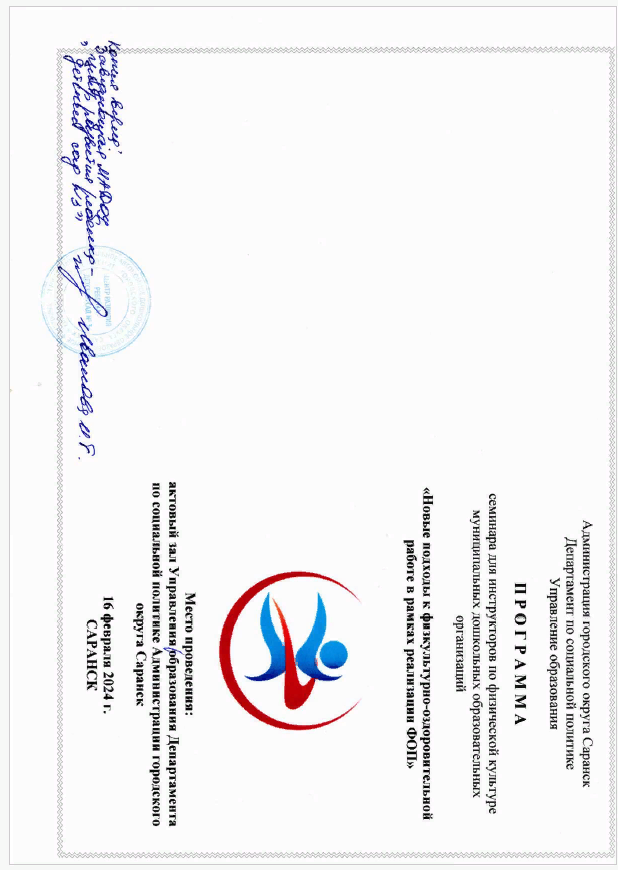 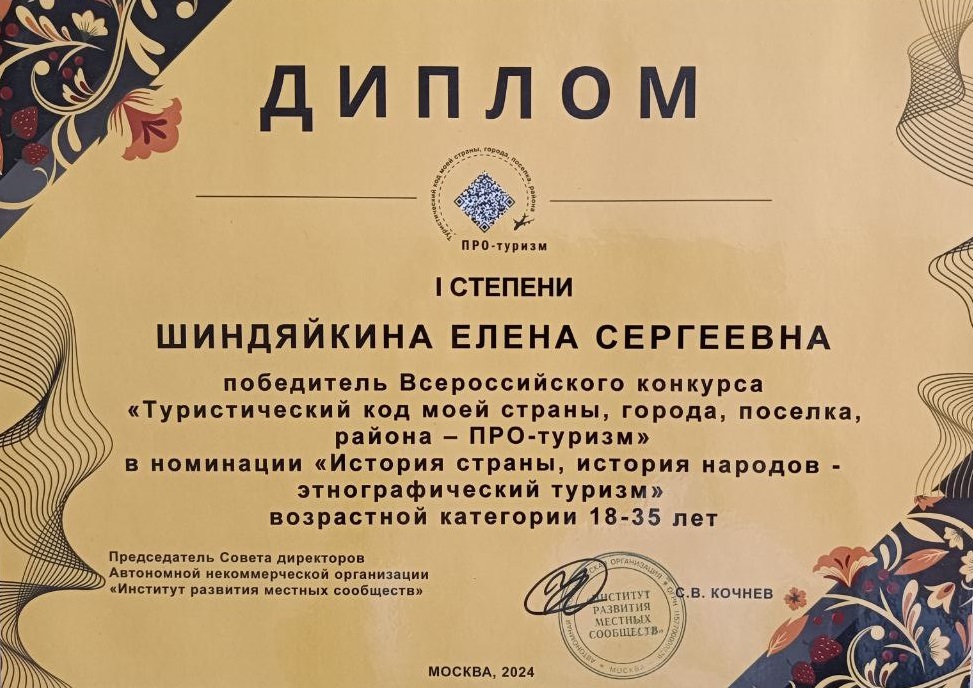 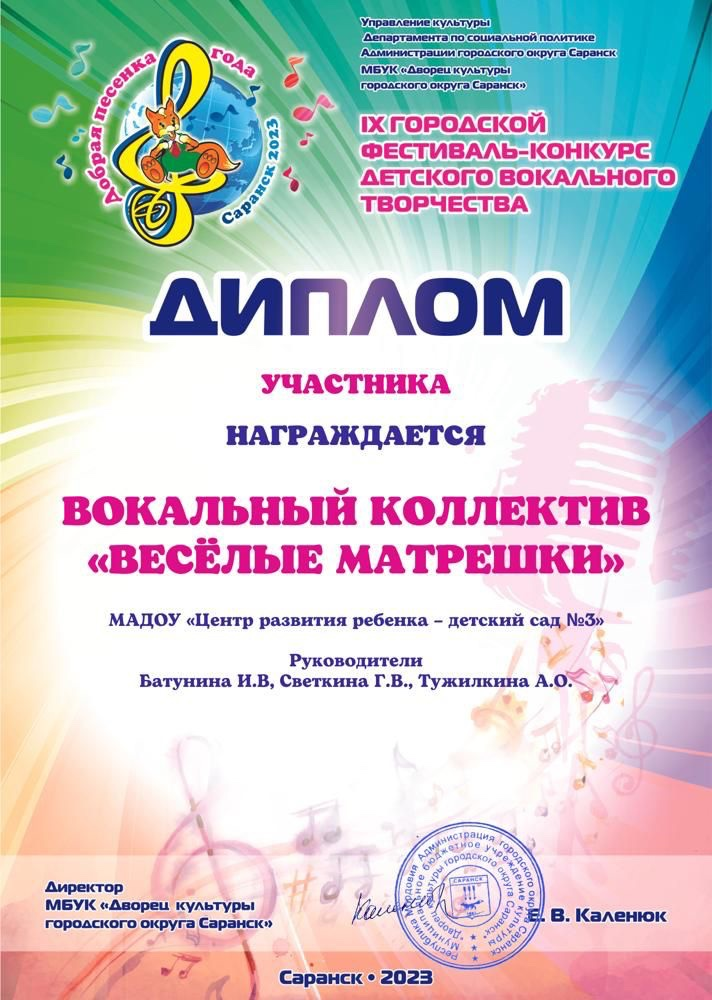 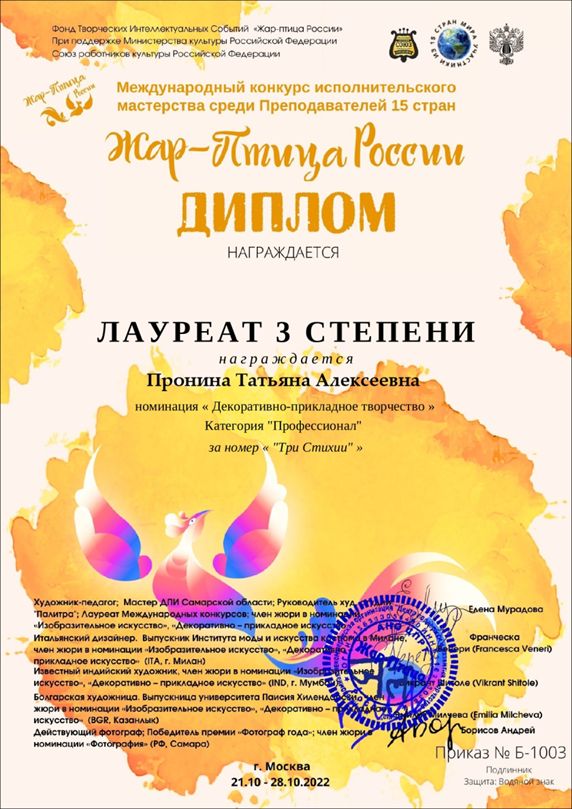 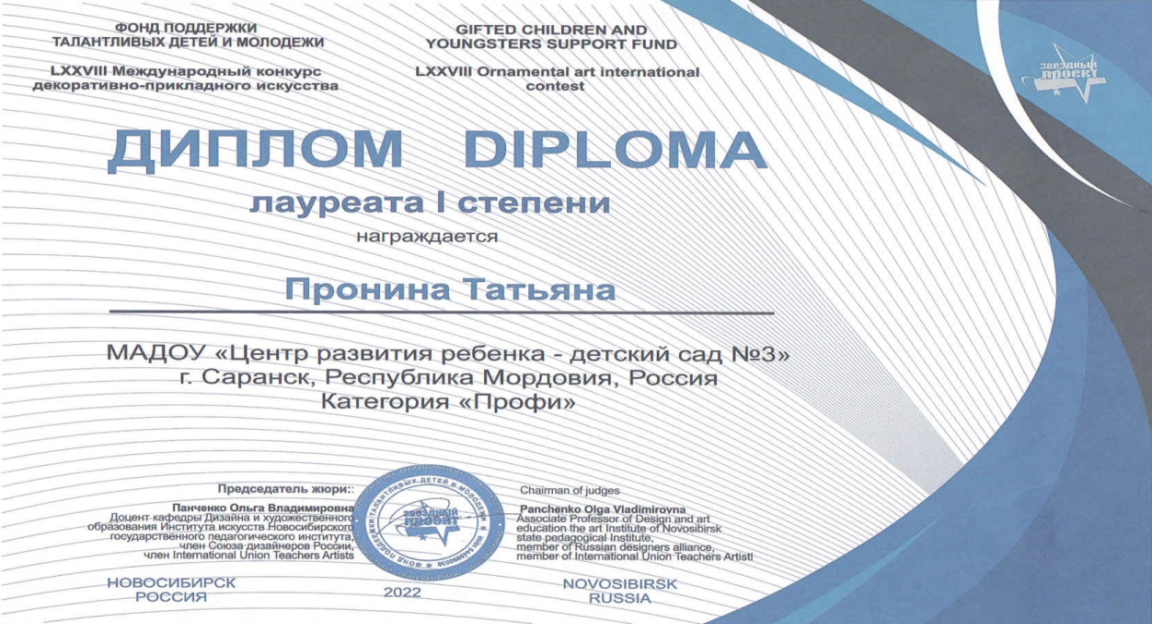 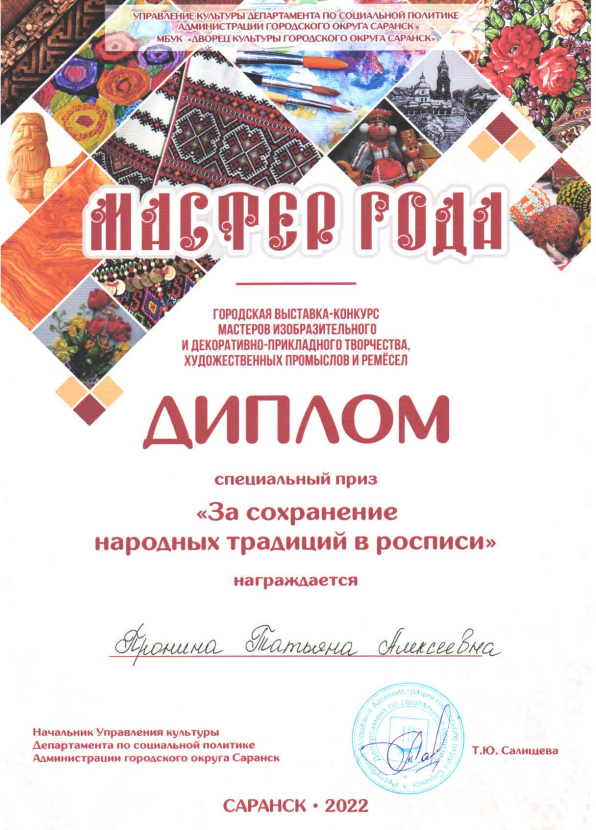 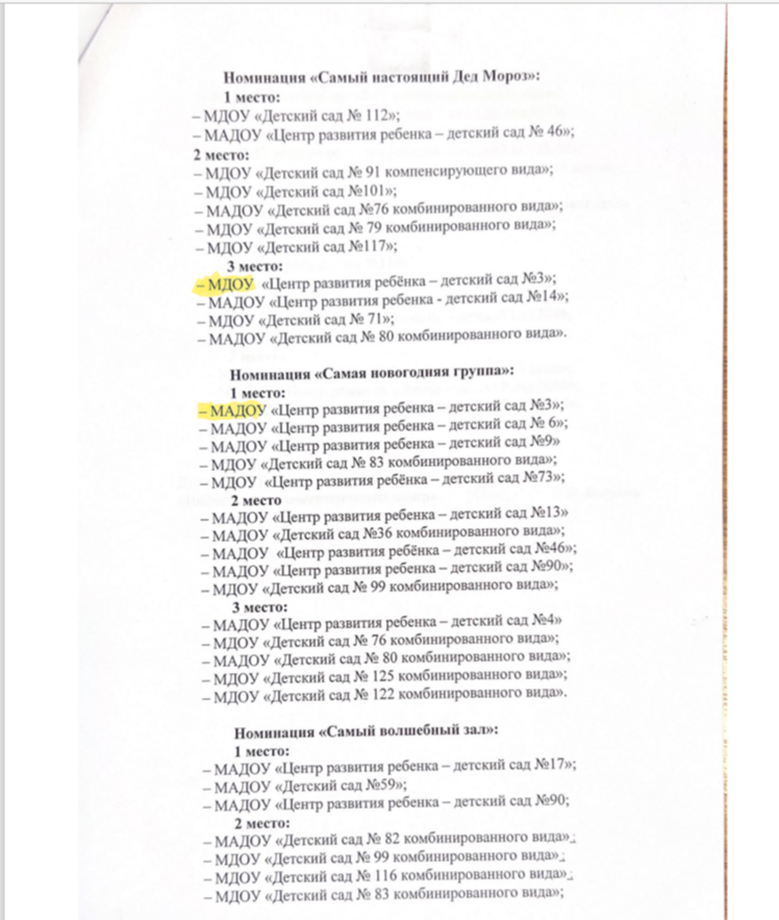 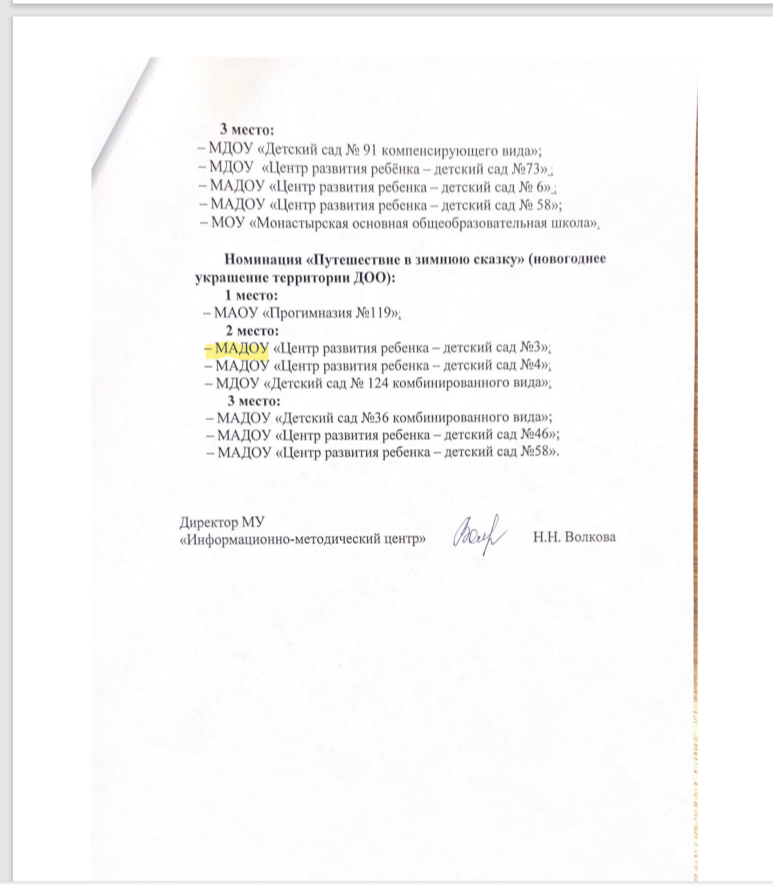 2. Эффективность деятельности по аттестации педагогов на квалификационные категории
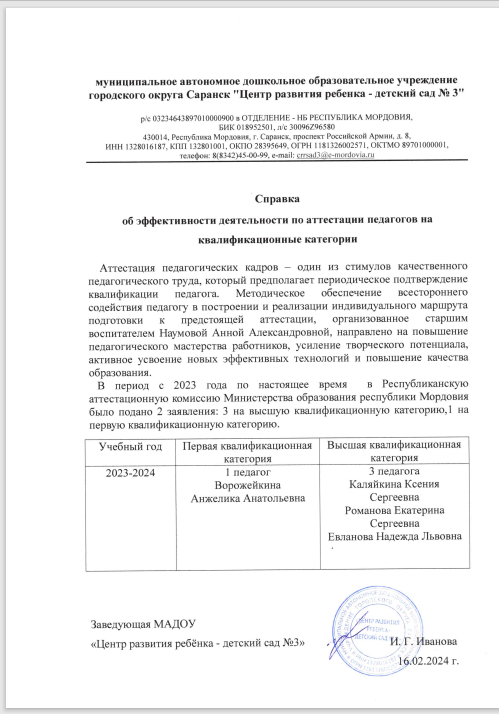 3. Организация взаимодействия образовательной организации с научными, образовательными, социальными институтами
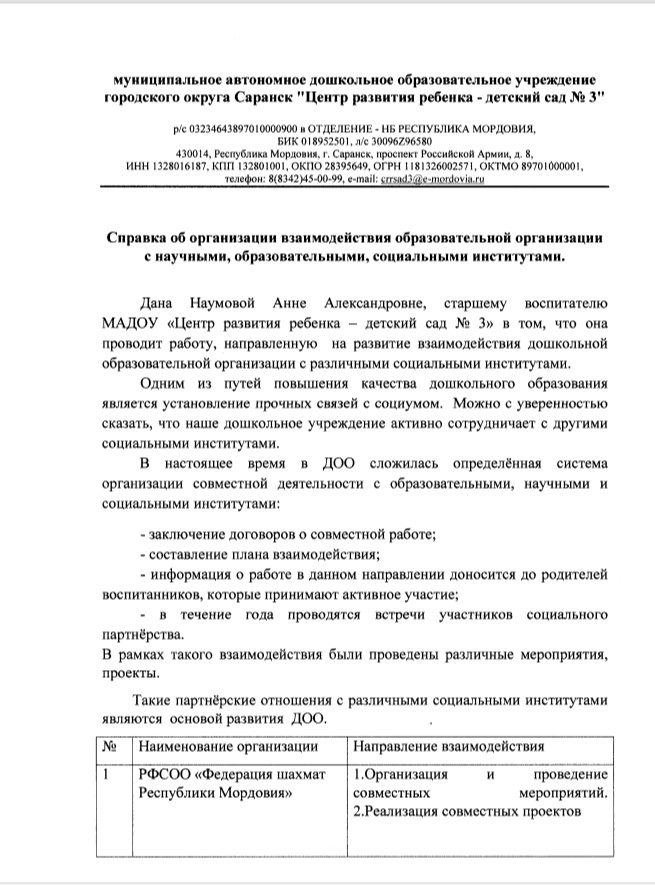 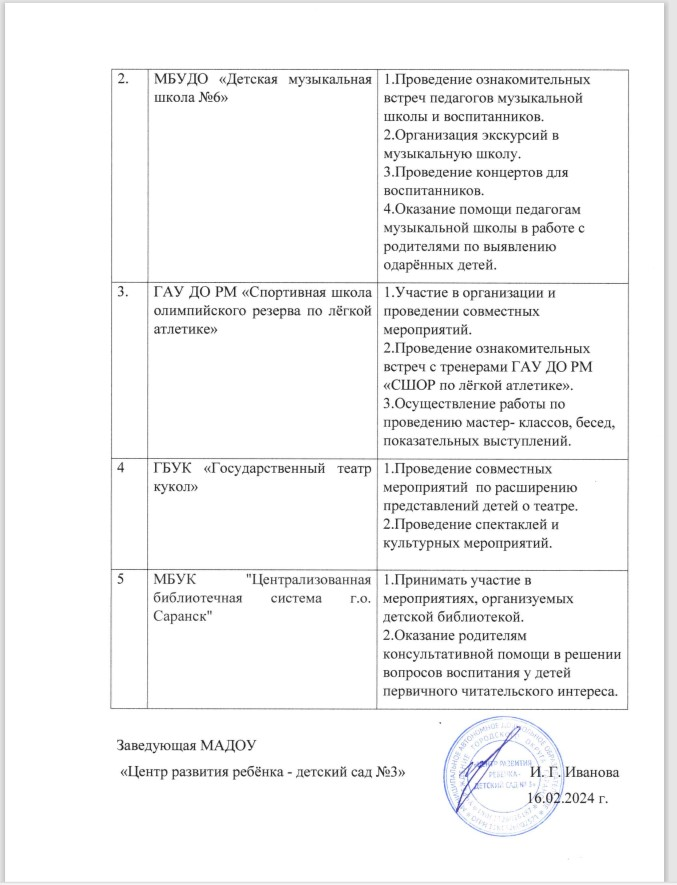 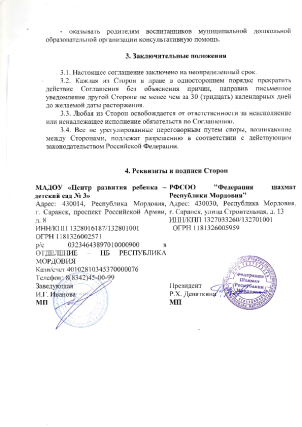 4. Результат личного участия в инновационной деятельности
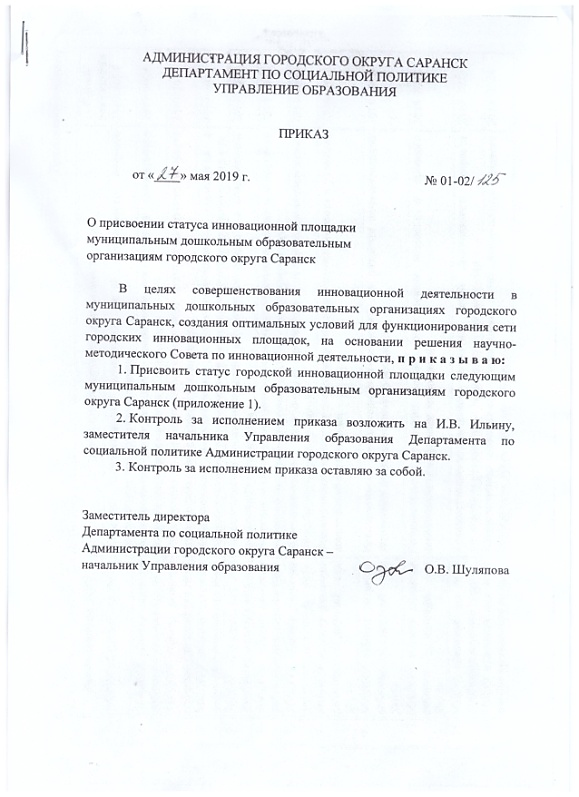 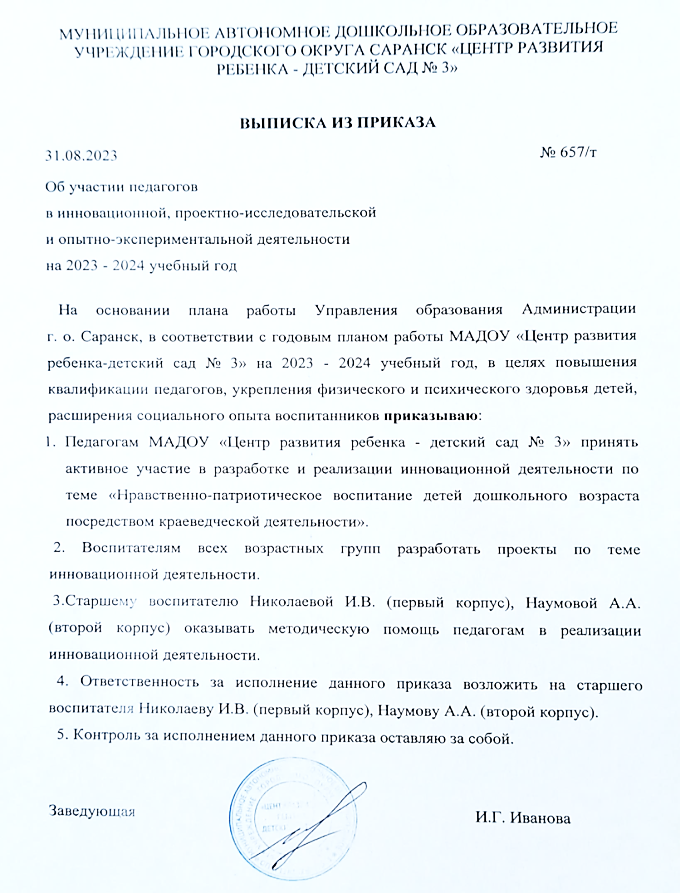 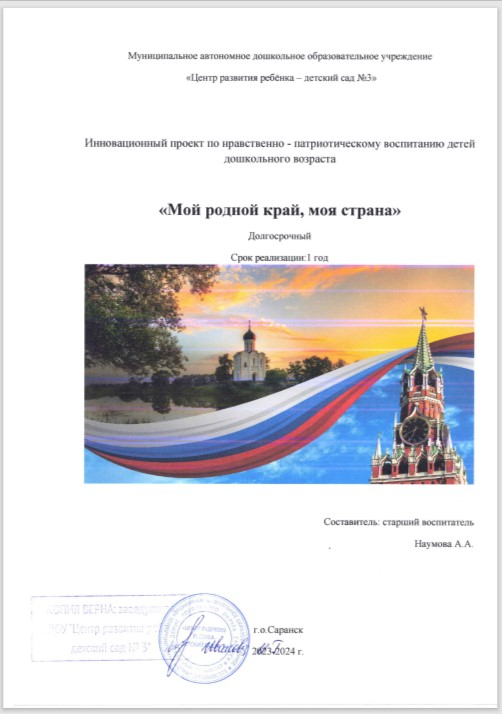 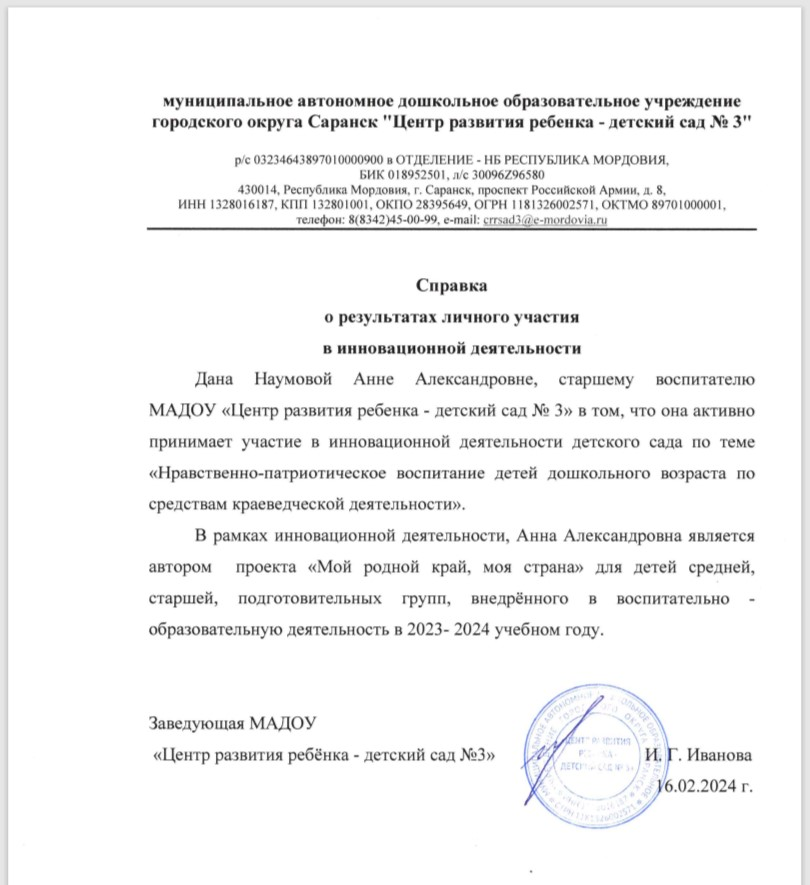 5. Обеспечение информационной открытости деятельности образовательной организации
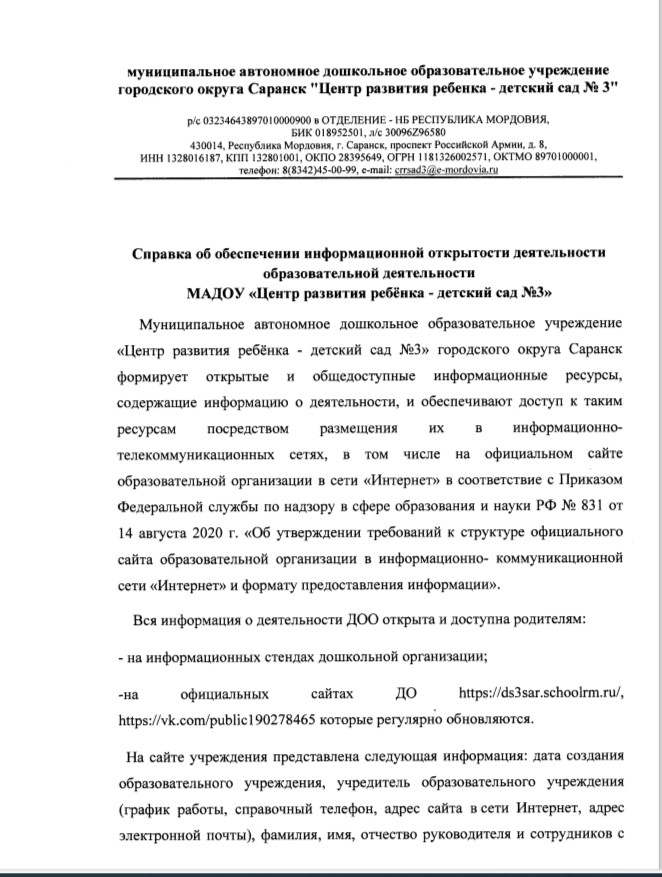 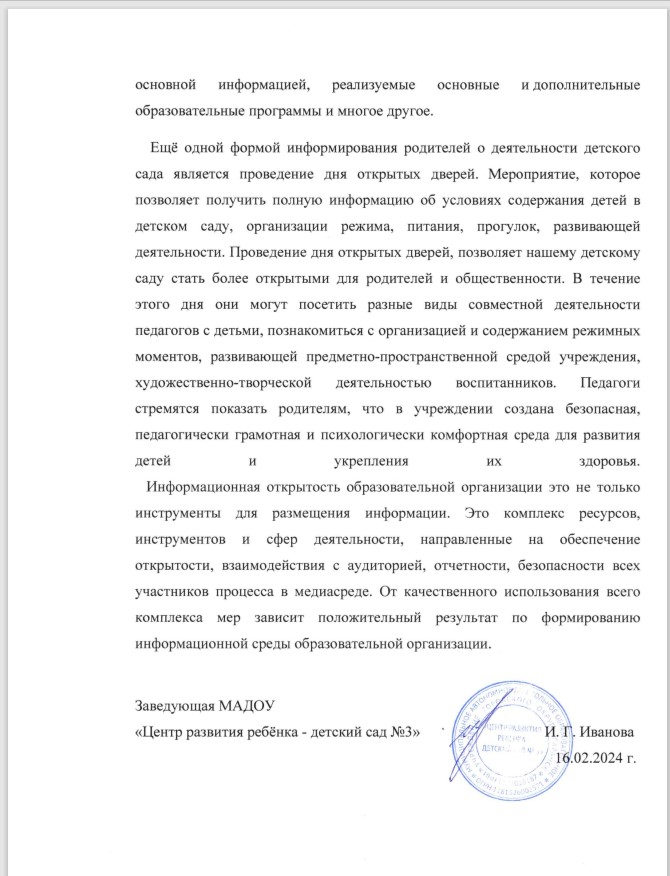 6. Наличие публикаций
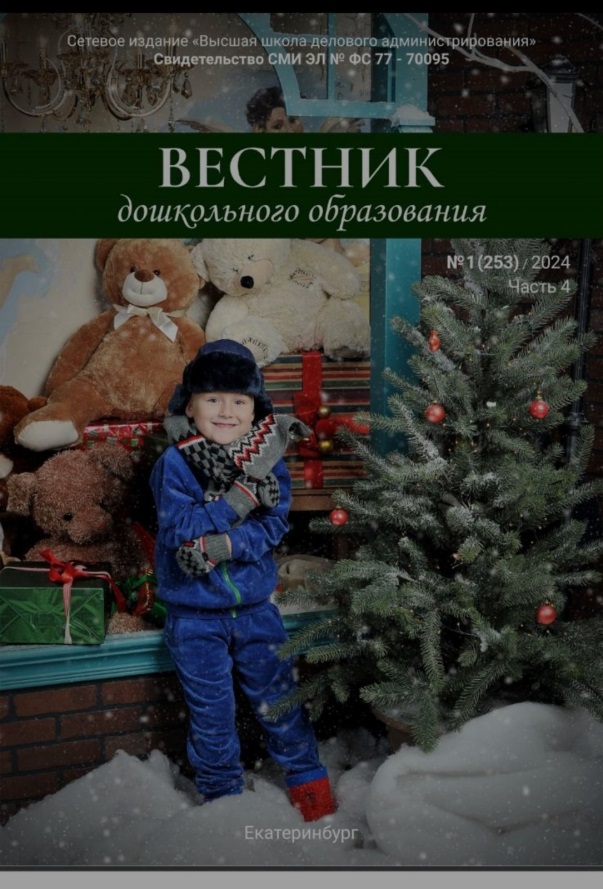 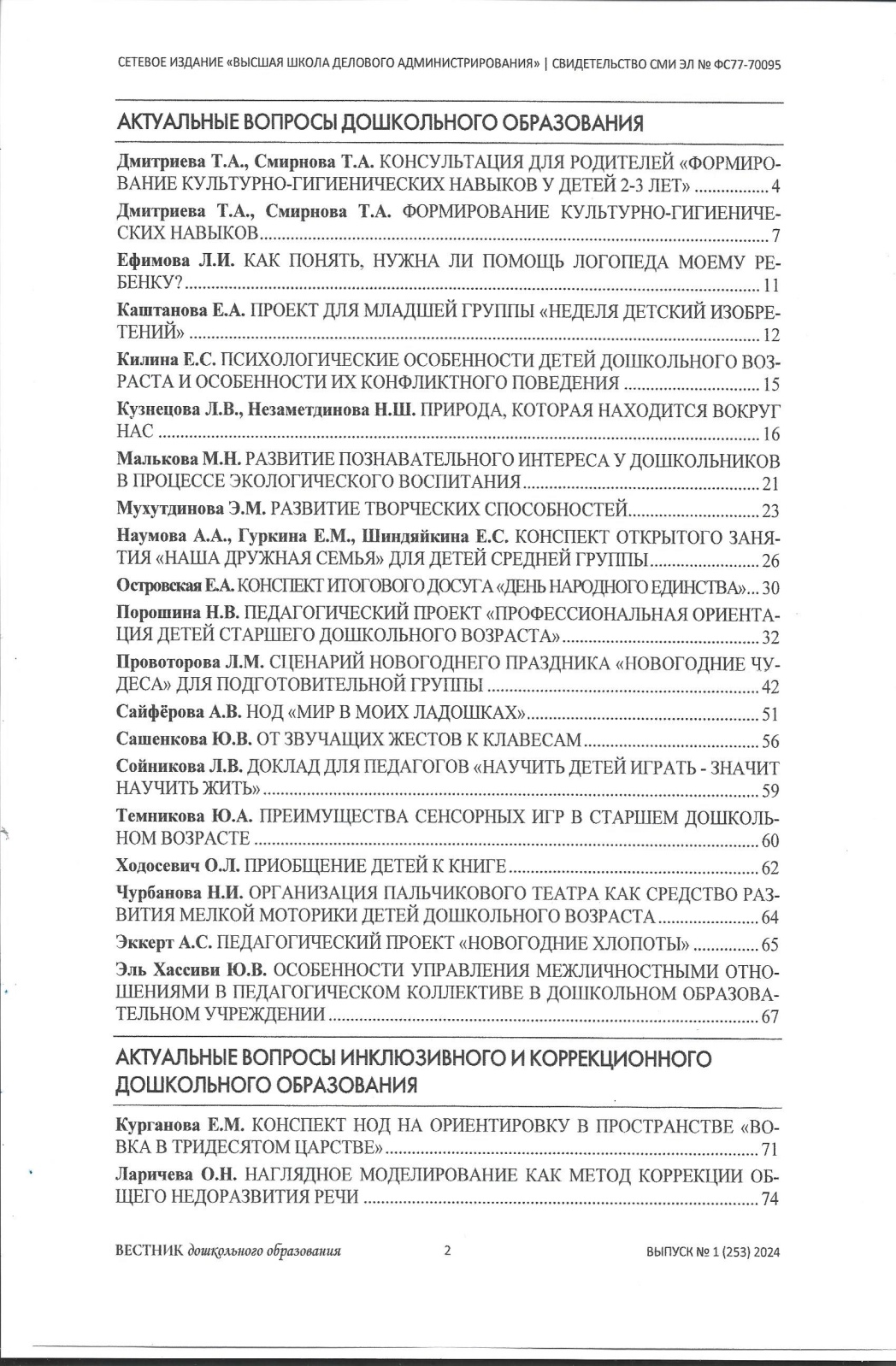 8. Выступления на заседаниях методических советов, научно- практических конференциях, педагогических чтениях, семинарах, секциях, форумах, радиопередачах
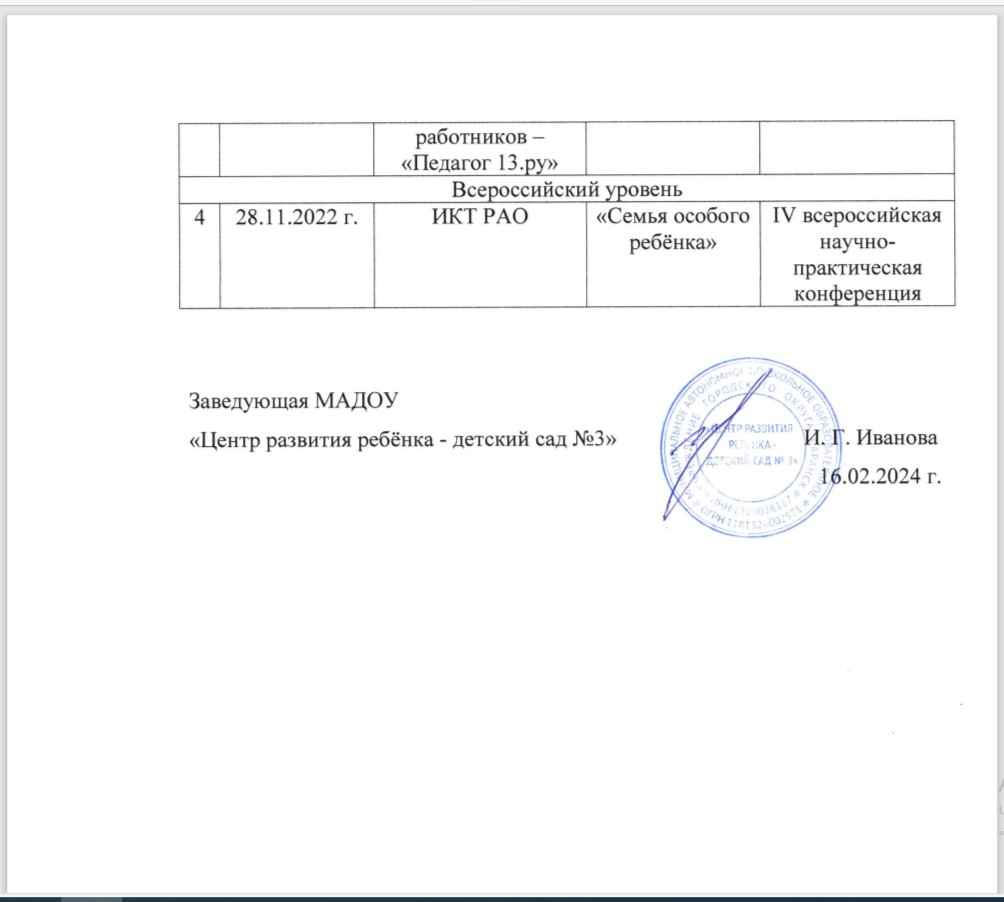 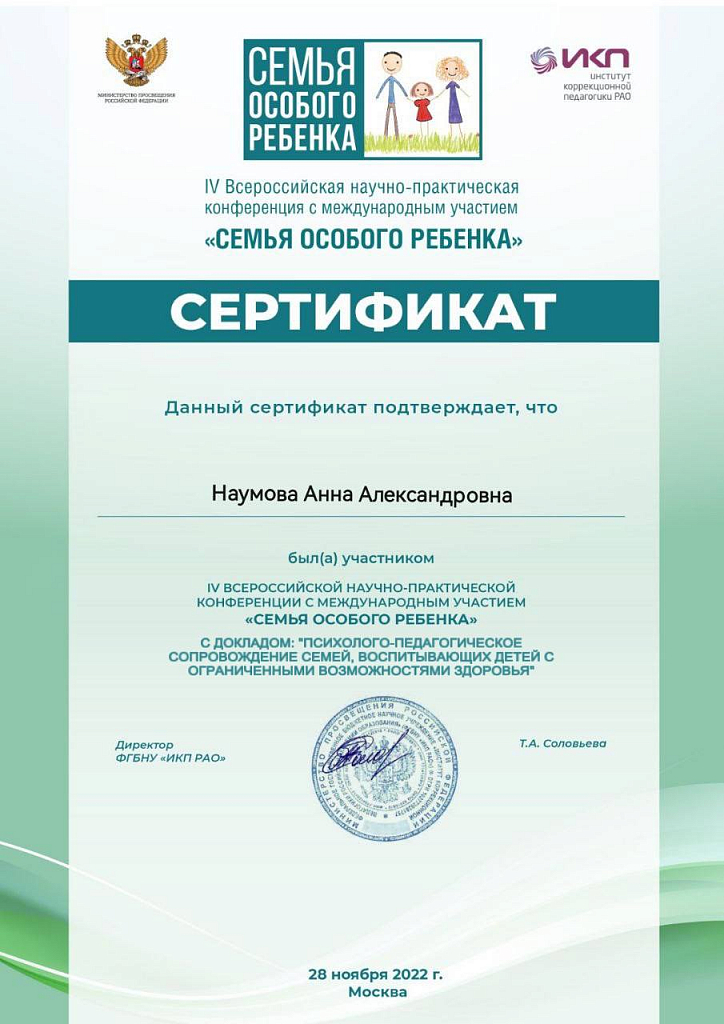 9. Проведение открытых занятий, мастер- классов, мероприятий
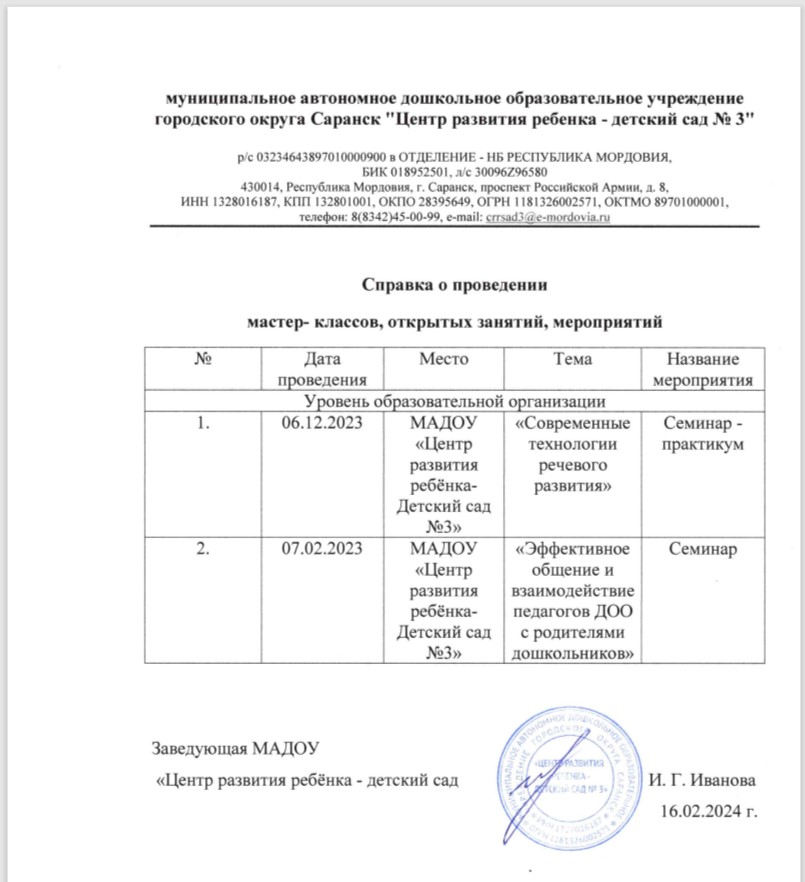 11. Общественно- педагогическая активность
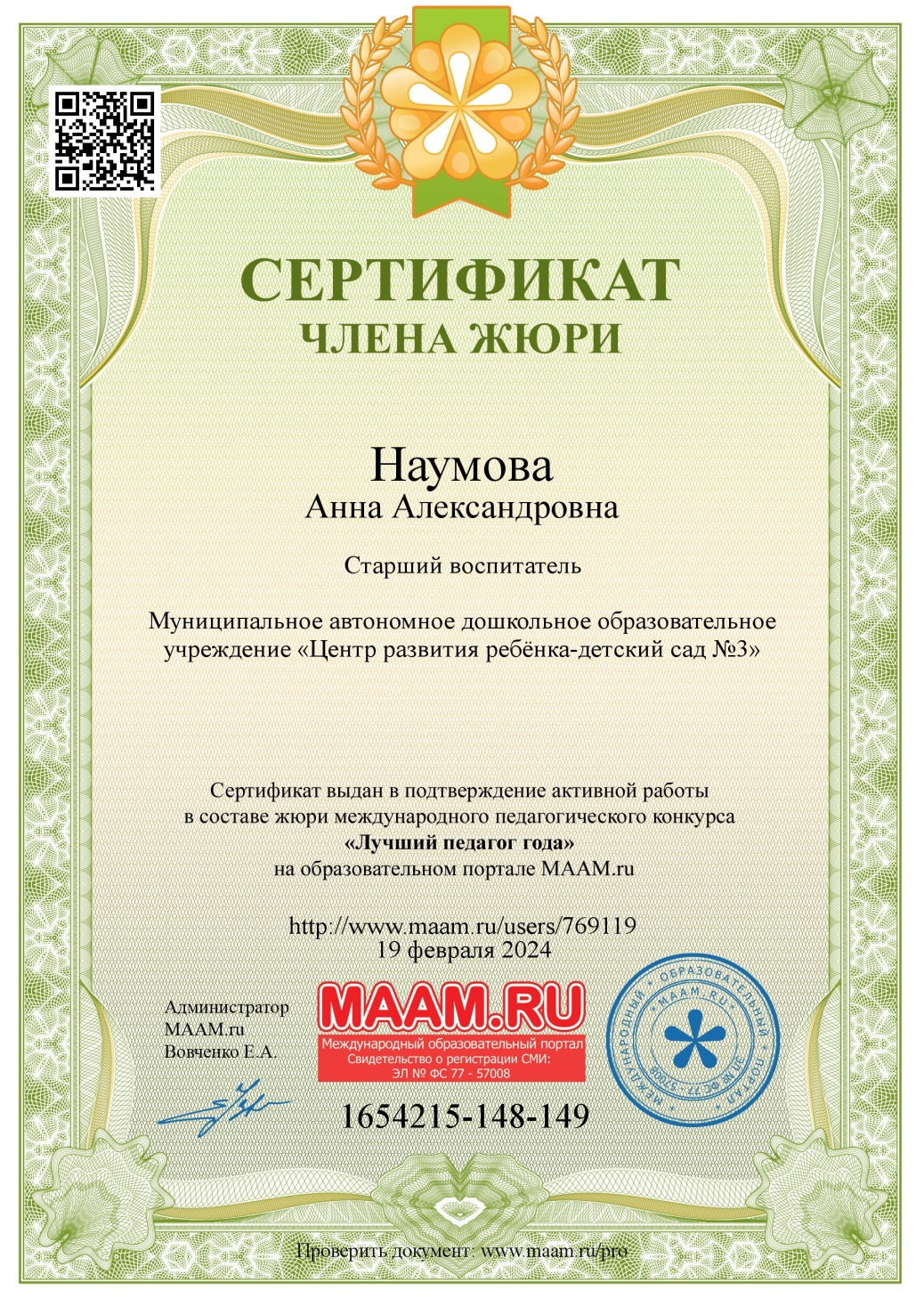 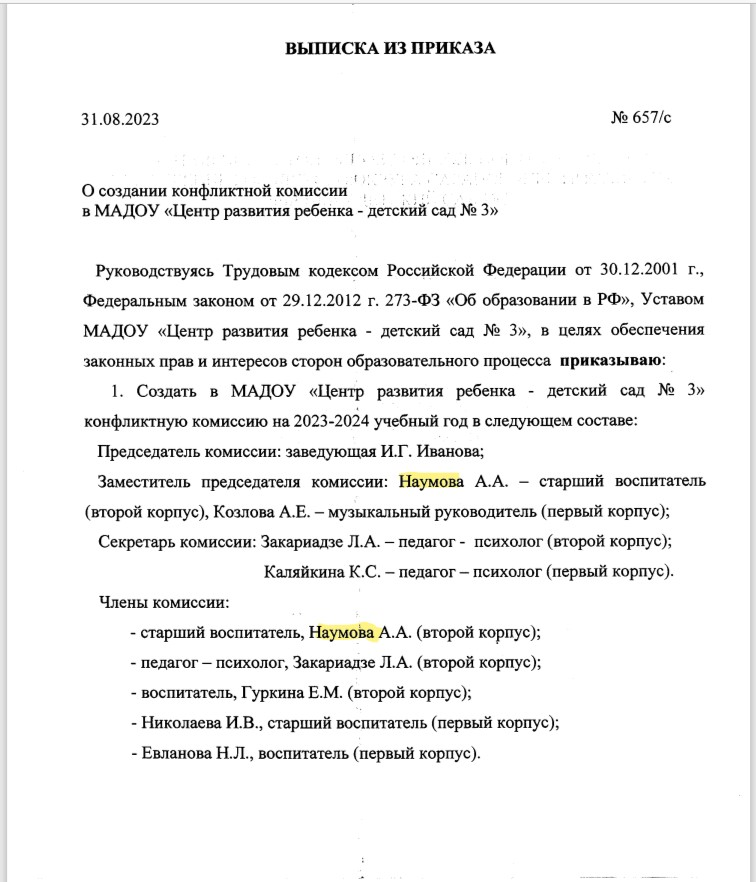 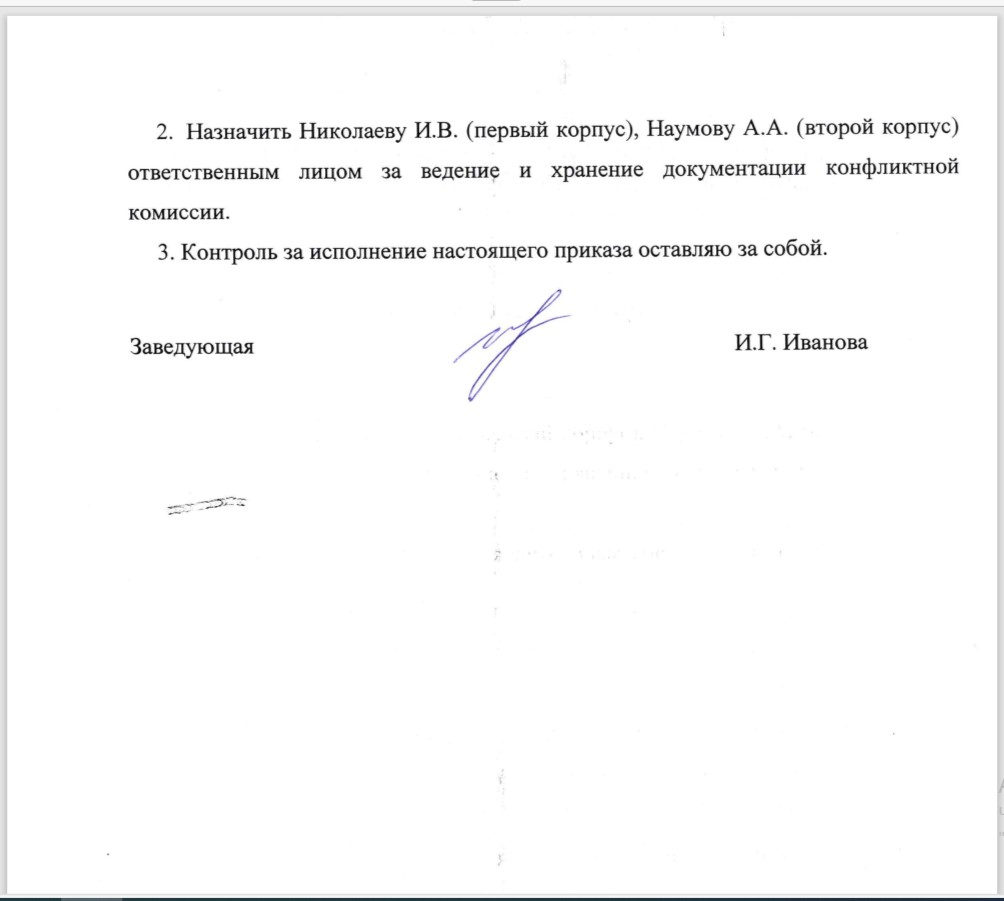 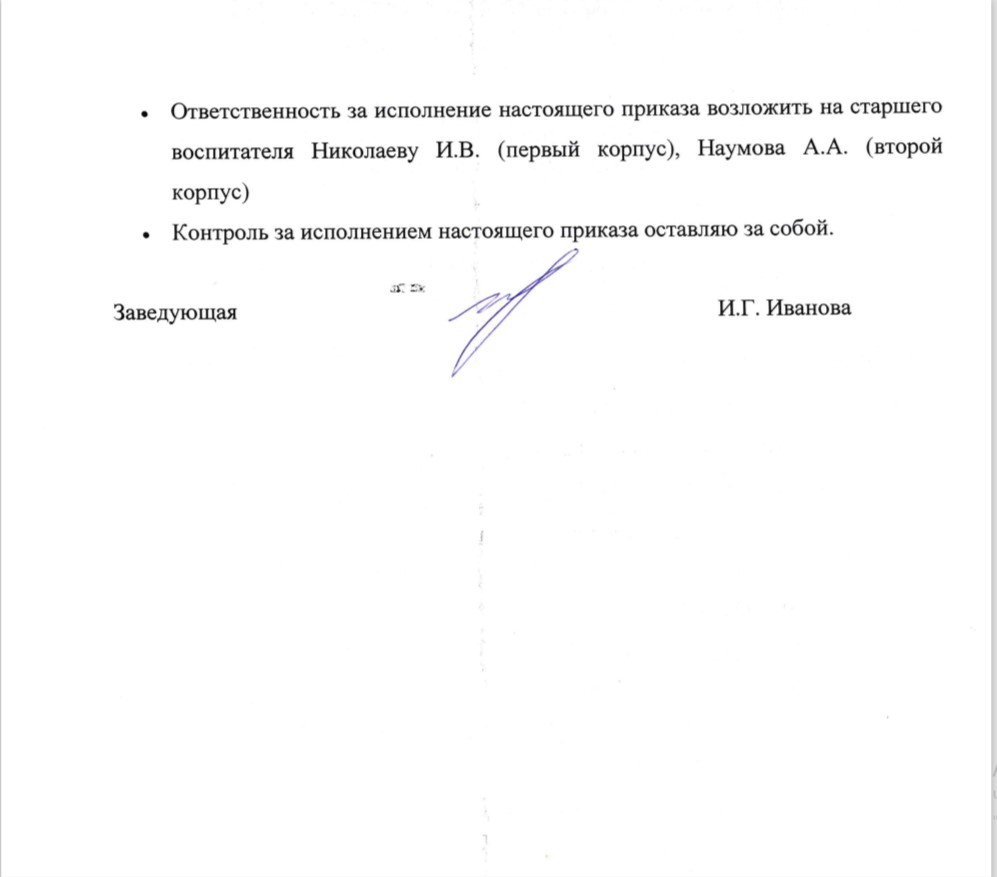 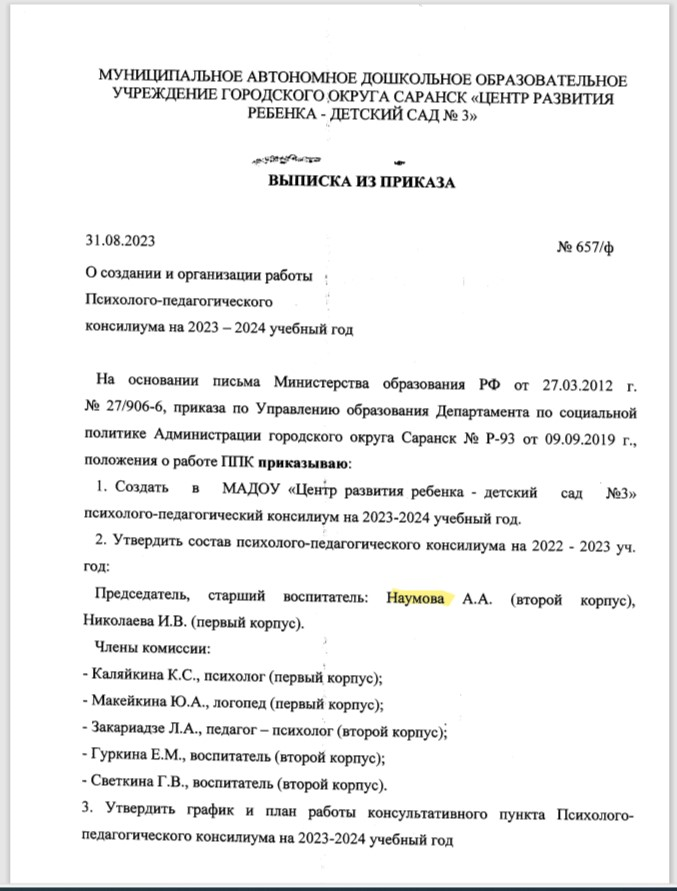 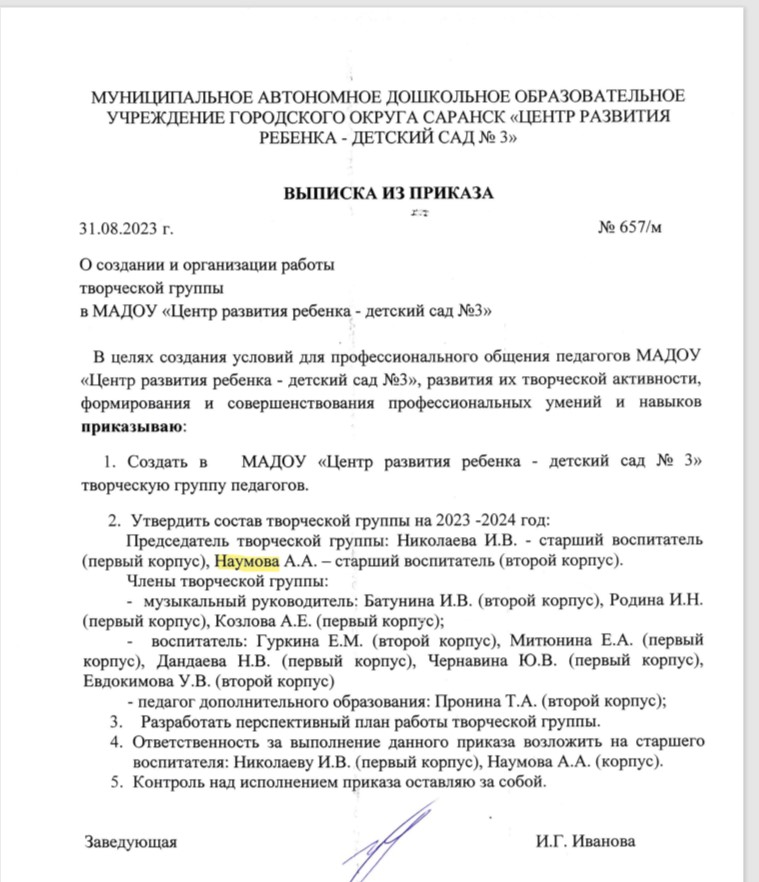 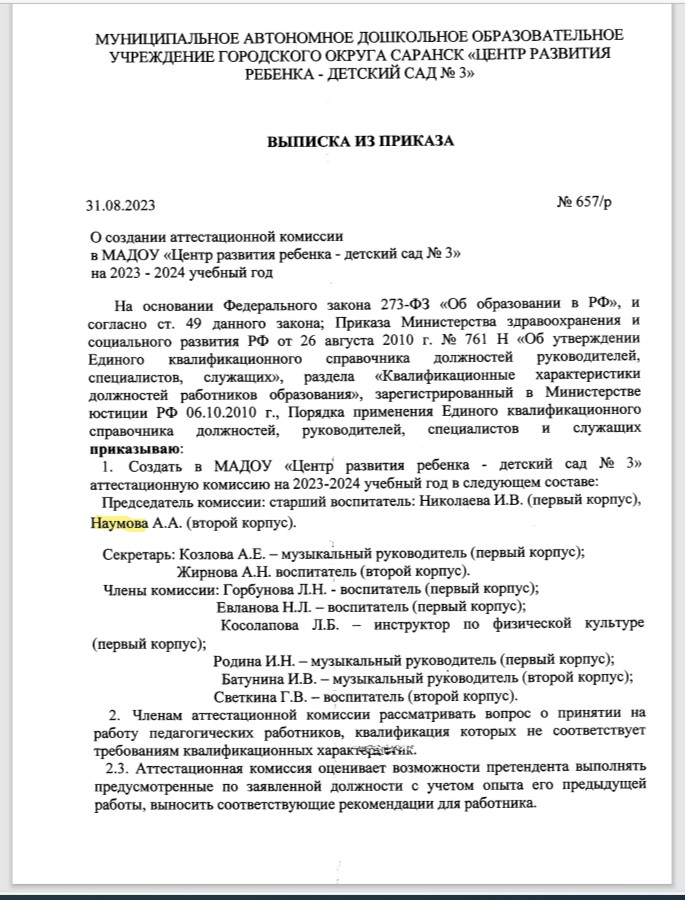 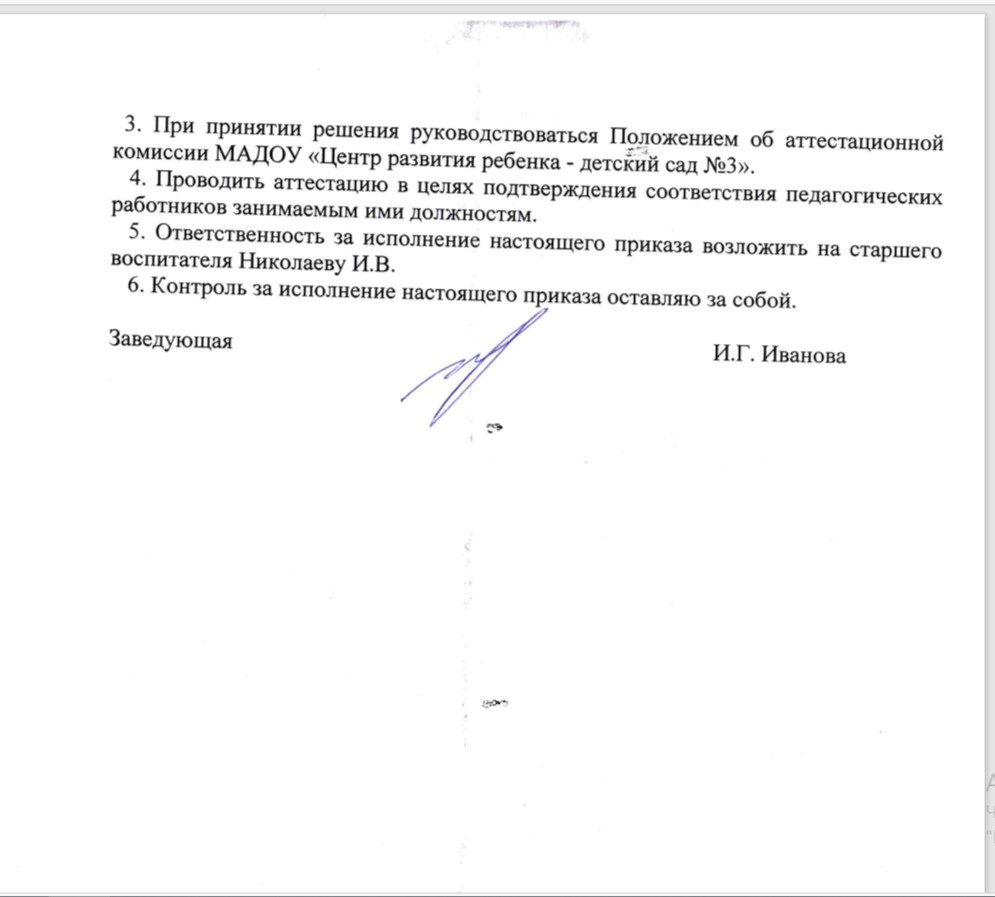 12. Личное участие в профессиональных конкурсах
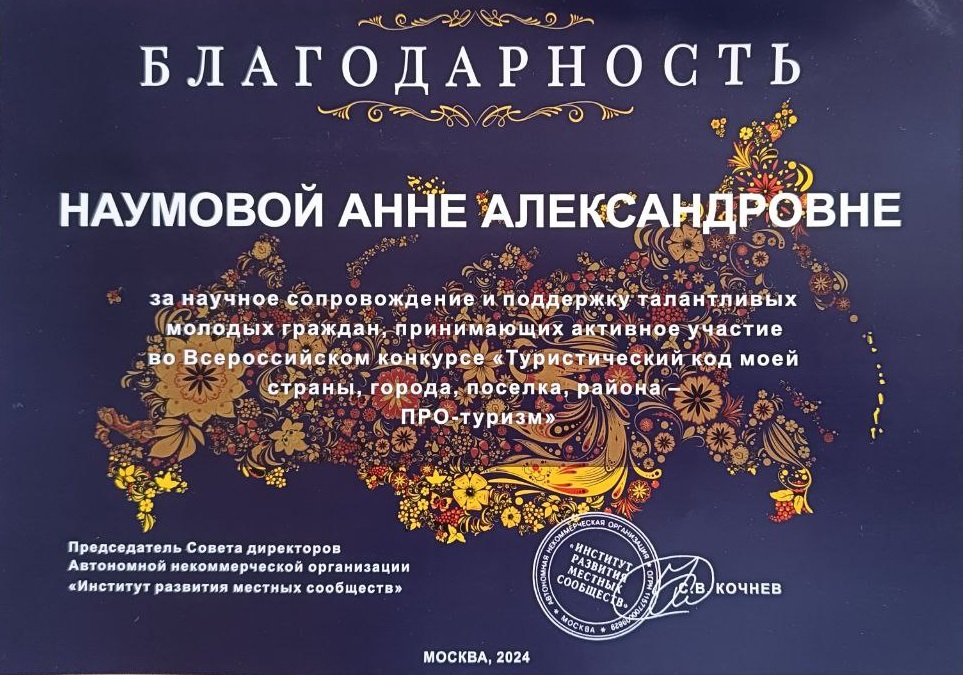 13. Награды и поощрения
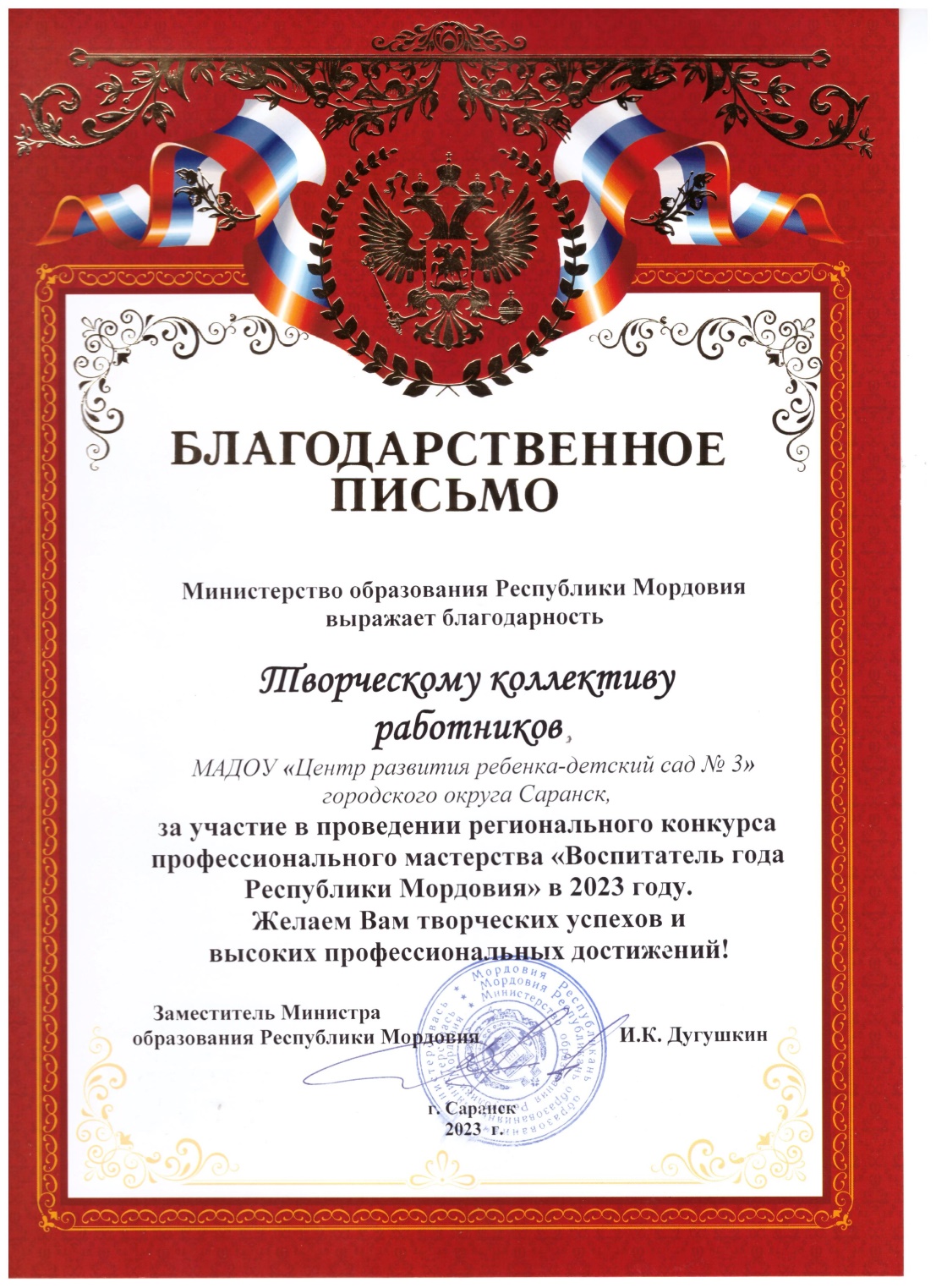 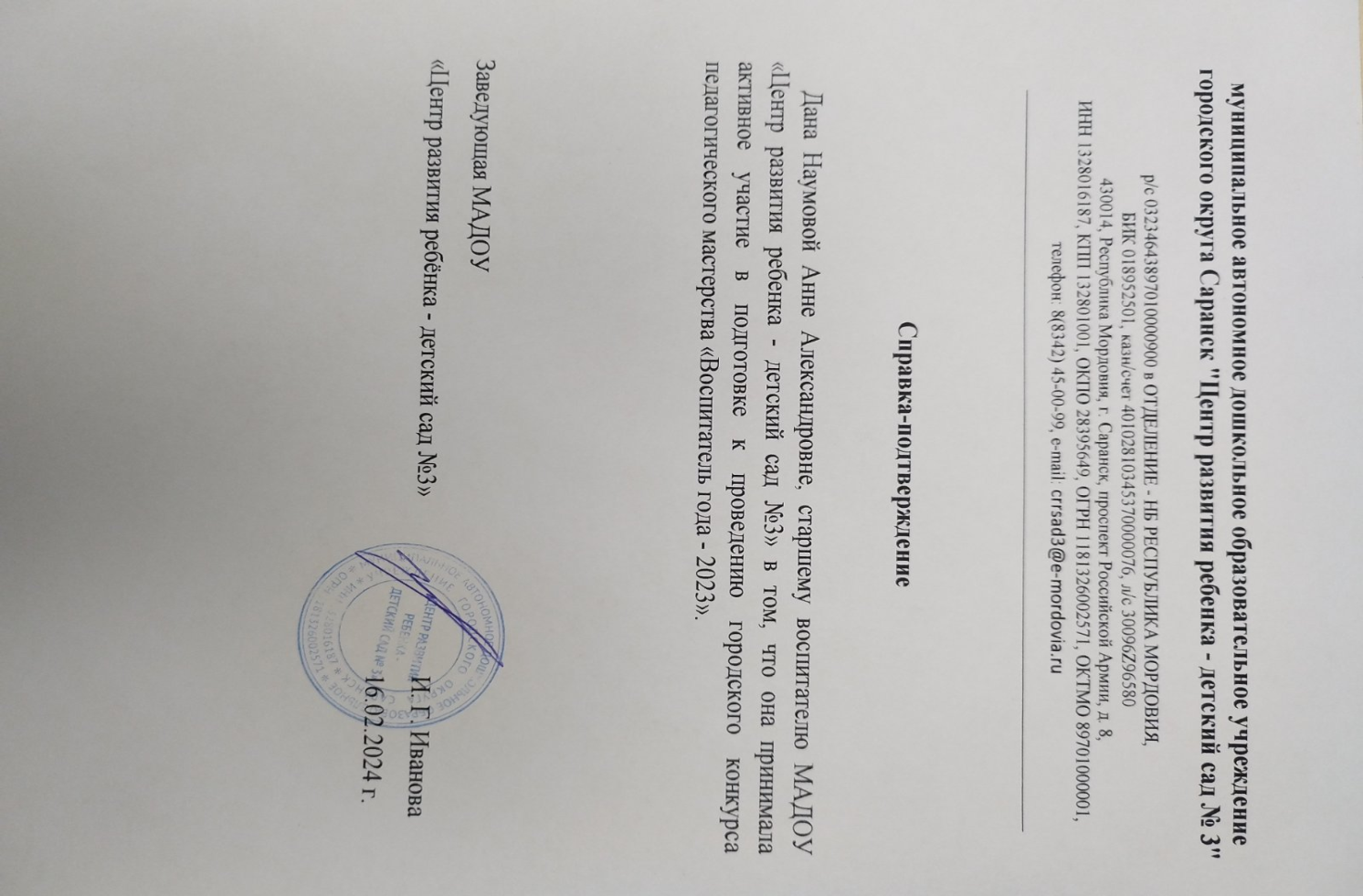 13. Награды и поощрения